DLR Current Archiving Technology and Future Trends
K. Molch, C. Wehn, S. Schropp, S. Kiemle, J. Senft
German Aerospace Center DLR
Earth Observation Center
Information Technology




CEOS-WGISS #54
4 October 2022
JAXA, Tokyo & virtual
DLR.de  •  Slide 2
DLR Archive Technology and Trends  -  K.Molch  -  CEOS-WGISS #54  -  4 October 2022
Executive SummaryDLR Archiving Technology and Future Trends
Hierarchical Storage Management (HSM) concept still holds; 1st data copy migratingto disk-based archive; 2nd copy on tape

Online data holdings on exploitation platforms change role of archive from being the initial contact point in EO data flows and primary data source for users to being the “vault” 

Fast transfer of mass data from archive to online storage on platforms required  upload, reload, disaster recovery

Renewed consideration whether to archive intermediate and higher level products

Across-agency coordination & collaboration for large archive data holdings of common interest (e.g. Sentinel user level data) would seem useful
DLR.de  •  Slide 3
DLR Archive Technology and Trends  -  K.Molch  -  CEOS-WGISS #54  -  4 October 2022
Archiving Technology, Media, and InfrastructureStatus and Evolution
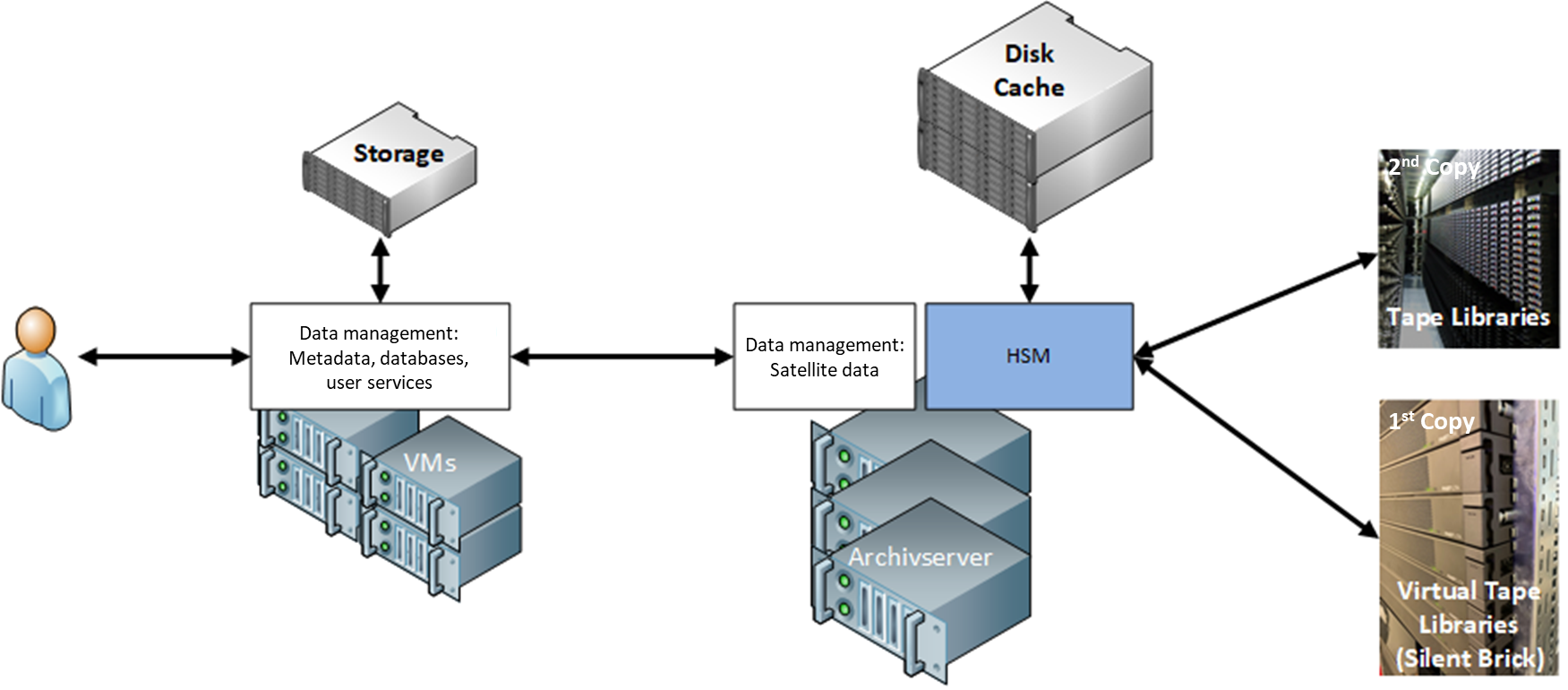 Hardware
Five tape libraries (SL 8500, SL 3000) in Oberpfaffenhofen and Neustrelitz (100 PB capacity total)
New disk-based “virtual tape library” (FastLTA Silent Brick System) introduced in Oberpfaffenhofen (20 PB)  increasing capacity and performance
Mass data I/O servers
Media
First copy: T10 000 C tape  migration ongoing to FastLTA Silent Brick System
Second copy: LTO-6/-7 tape  LTO-9 tape
Software 
Hierarchical Storage Management (Oracle HSM), looking for a new solution
Data Management System
Legacy “Data and Information Management System” (DIMS)  updating some components as needed for current missions
New addition “Online Data Management System” (ODMS)  central catalogue, eviction, LTA reload to platforms  ties together analysis platforms and long-term archive
DLR.de  •  Slide 4
DLR Archive Technology and Trends  -  K.Molch  -  CEOS-WGISS #54  -  4 October 2022
Operations Concept, Data Flows, and ProcessesThen and Now
Massive online EO data storage on analysis platforms is changing the role of the archive and hence the dominant data flows

Fewer deliveries from the archive directly to users

Efficient upload and reload of large data volumes (petabytes) onto platforms (HPC or in cloud) 
Disk-based 1st copy
Copernicus compatible LTA interface supporting high-throughput mass data transfer, deployable on cloud or HPC infrastructures

Ingestion flow (mission PDGS, other EO data) via HPC platform terrabyte to internal cloud and LTA
LTA
D-SDA
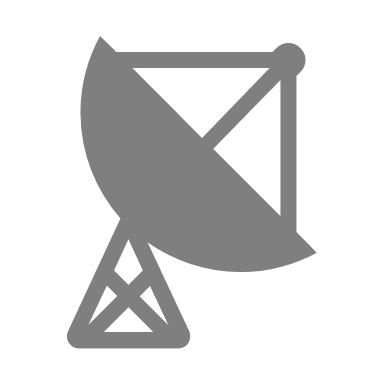 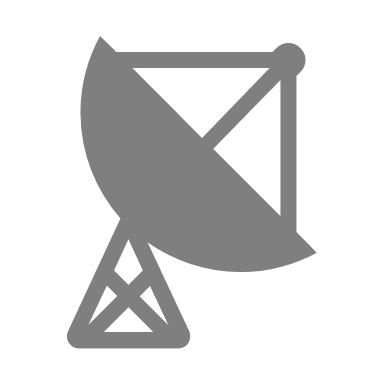 Processing system
HPC platform collab.
terrabyte
HPC platform in-house
IDA/Geofarm
HPC/Cloud platform external
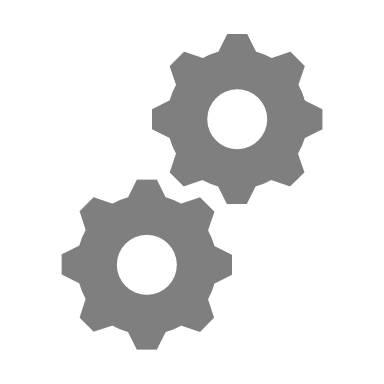 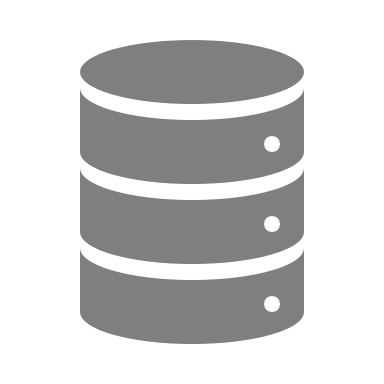 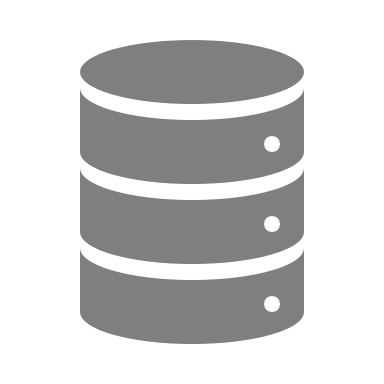 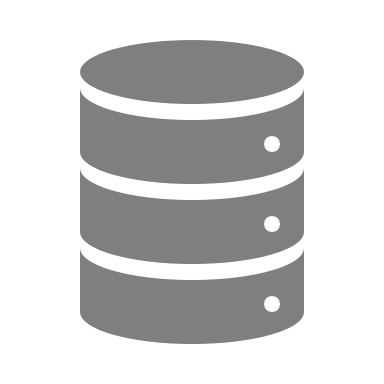 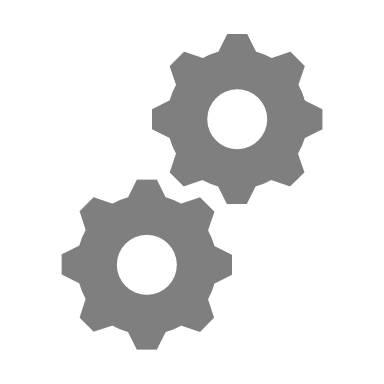 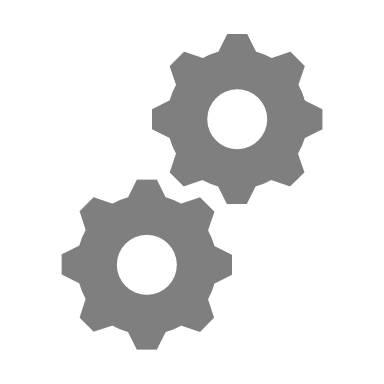 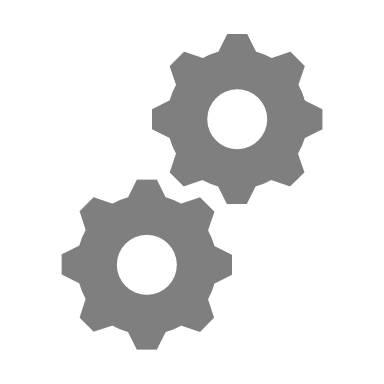 LTA
D-SDA
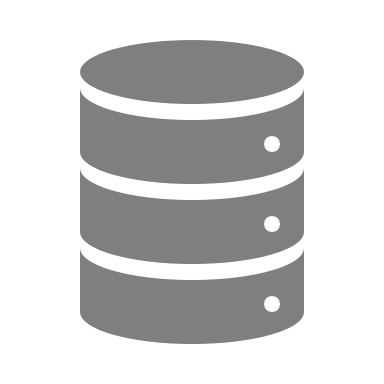 Data flow
Interaction
DLR.de  •  Slide 5
DLR Archive Technology and Trends  -  K.Molch  -  CEOS-WGISS #54  -  4 October 2022
Archiving policy and archives contentWhat is being archived in LTA?
National EO mission data
E.g. SRTM X-SAR, TerraSAR-X, TanDEM-X, EnMAP
Raw/Level 0 data always; higher level data/intermediate products tbd. for future missions
Aiming at full geo-redundancy, i.e. 1 copy each in Oberpfaffenhofen and Neustrelitz  e.g. EnMAP
International EO data of DLR scientific interest
E.g. daily AVHRR 1km data over Europe since 1980s
Currently two copies at one site (either OP or NZ) in different buildings 
Copernicus Sentinel user level data
Sentinel-1, -2, -3 OLCI, -5P; most product types, complete time stack, curated (gap filling, traceability in future) 
Sentinel-2 collection 1 reprocessed data; deletion of previous S2 baselines tbd.  (approx. 11 PB)
Only 1 copy in LTA for some (“working copy” on HPC platform)
 Across-agency coordination of Copernicus user level data archives would be useful
In-house regional and global spatial information products
E.g. Global Urban Footprint, Global Snow Pack, Global Water Pack, AVHRR curation L2, L3 products (“Timeline”), ...
Focus on access (visualization, download)
LTA: file based or with simple product model (similar to ESA EO-SIP)
DLR.de  •  Slide 6
DLR Archive Technology and Trends  -  K.Molch  -  CEOS-WGISS #54  -  4 October 2022
Archived Data Format/Packaging
Data model for ingestion into data management database (“Product Library”) specifically designed for each new collection

Simple standardized data model (similar to ESA EO-SIP) also used

Taxonomy: collection  products  components (primary data, quicklook(s), metadata)  files (any format)

Metadata and quicklook components used for populating catalog

For use on platforms (internal, external): either file based or processed to ARD in cloud-optimized formats for direct use
DLR.de  •  Slide 7
DLR Archive Technology and Trends  -  K.Molch  -  CEOS-WGISS #54  -  4 October 2022
Archive Volume and Trends
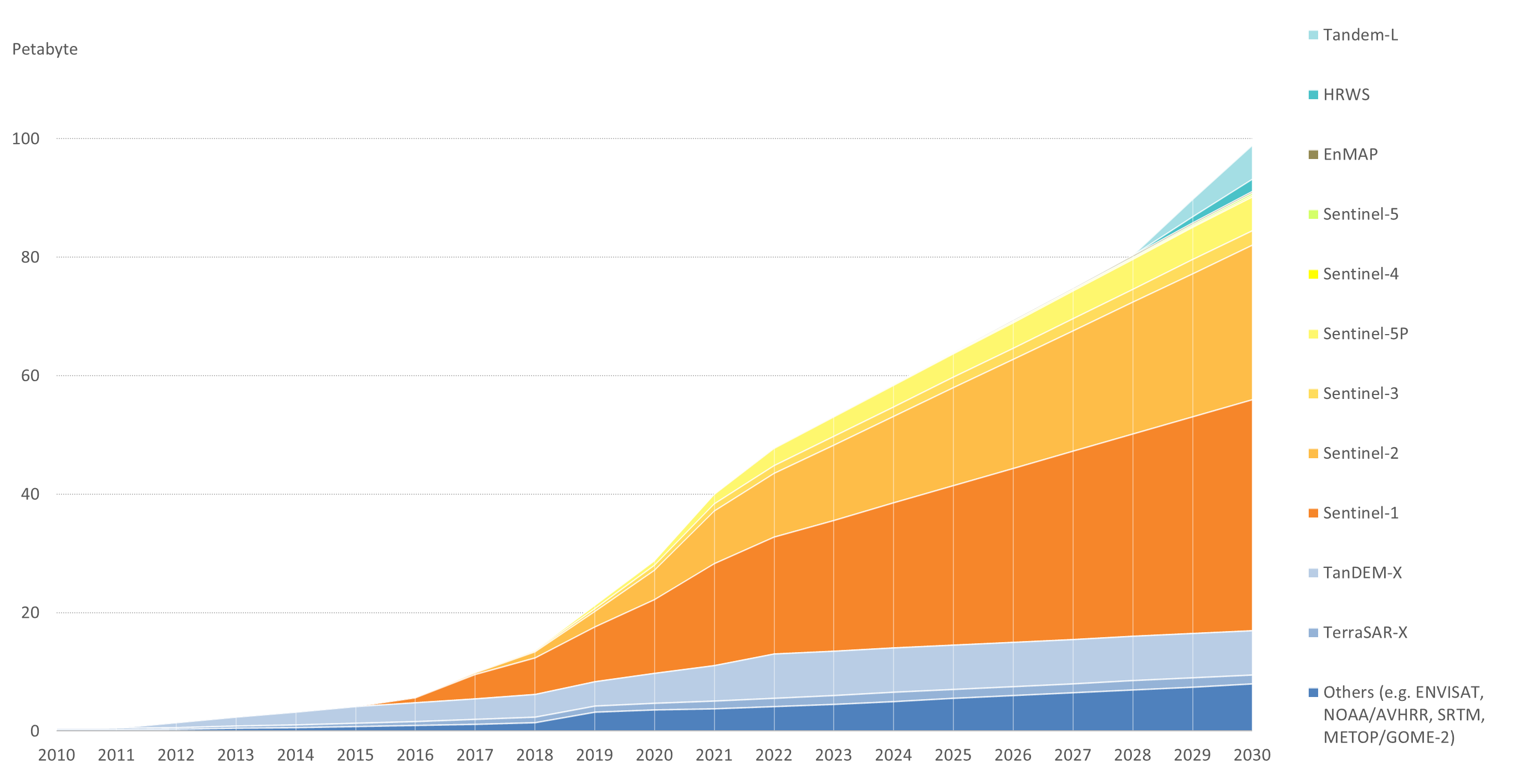 Today
> 50 petabytes
> 40 EO missions
> 360 “collections” i.e. product types
> 64 million products
DLR.de  •  Slide 8
DLR Archive Technology and Trends  -  K.Molch  -  CEOS-WGISS #54  -  4 October 2022
Challenges and Needs
Manageing multiple data copies, versions, and formats across LTA and various online storage systems (terrabyte, IDA, Geoservice)  internal inventory at collection (/layer) level

Tracking provenance; making the information available to users 

Managing multiple collection and product catalogs (ISO, EOWEB-PL, STAC) exposed internally/externally via different interfaces  “Master catalog” envisaged for new Online Data Management System (ODMS)

Large and growing datasets of global interest, e.g. Sentinel user level data 
Coordination of archive data holdings across agencies would seem useful
Can we achieve redundancy of curated “authentic copies” across agencies - including consistency checks, defined interfaces?
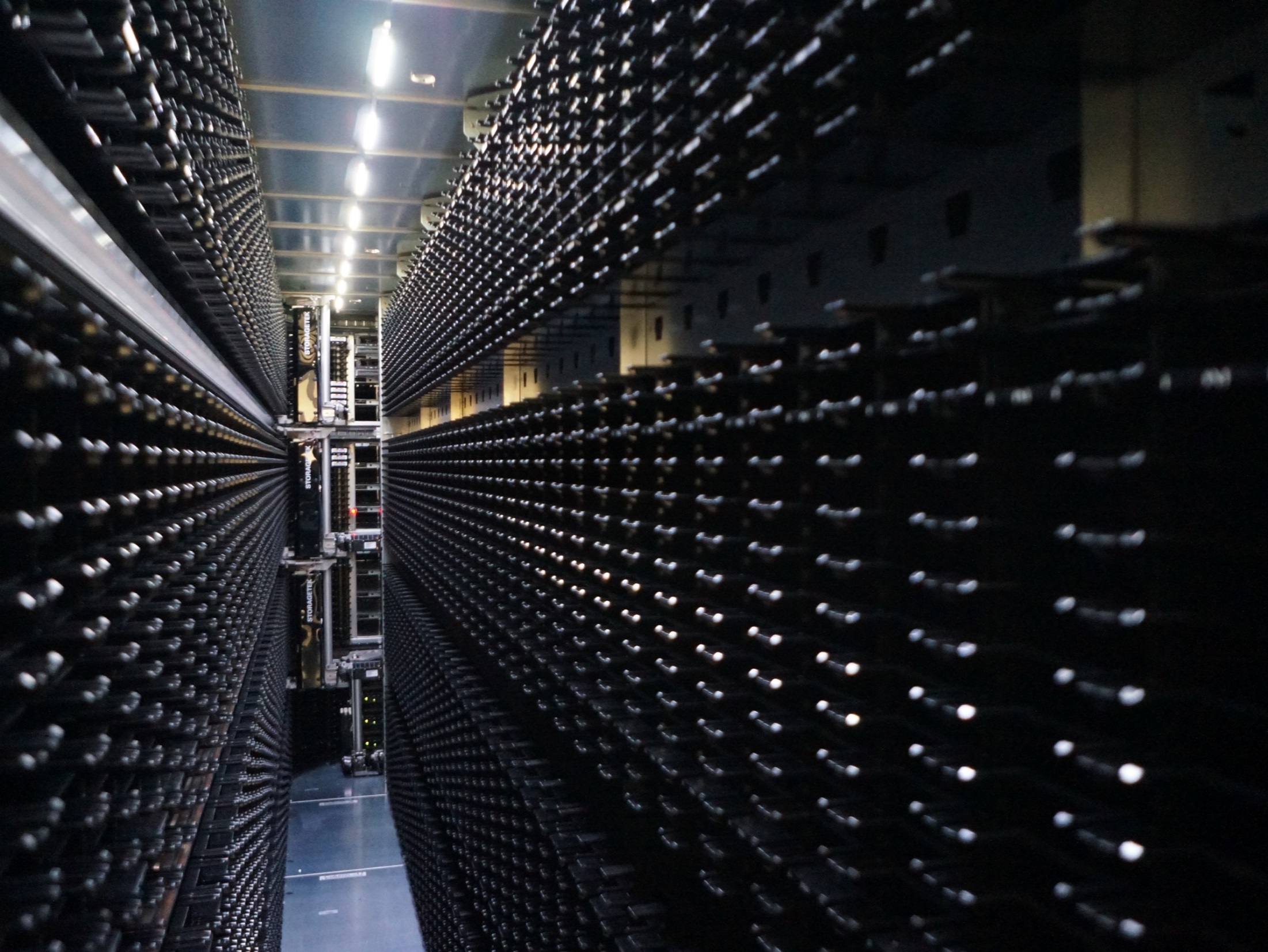 Thank you very much 
Questions?






Katrin Molch
DLR Earth Observation Center
Katrin.Molch@dlr.de
DLR.de  •  Chart 9
DLR Archive Technology and Trends  -  K.Molch  -  CEOS-WGISS #54  -  4 October 2022